MEDICAL TEXTILES
By MAF Clothing PVT. LTD.
MEDICAL TEXTILES
MAF clothing Pvt Ltd , started its operation in 2009 by young and dynamic promoters with rich experience  in the international market and is a full service group, based in India, built on a platform that strives to  achieve a synergy that cannot be compared to the rest , thus allowing us to provide quality apparels /  products worldwide. Strategically located in Bangalore and Tirupur (South India) MAF’s real strength lies in  its production and product development, with the company's
management laying emphasis on QUALITY and PRODUCTIVITY. The company also has highly skilled  associates and trained personnel ensuring QUALITY at every level.
MAF has 7000 employees working directly on its rolls  UK design office
State of the Art factories for mask making with  Centralised AC / PU Flooring / Disinfecting chamber  Product sterilised with UV rays

MAF will start manufacturing its own Melt blown by Mid July in the same plant. The installed capacity will  be ninety tons a month of the highest quality melt blown.

MAF plans to have Self sustainable solar energy for all its plants during the next twelve months. Presently  one plant has solar energy generation.
MEDICAL TEXTILES

A bit more about what we do...
Some brief points about MAF’s facilities and current capacity
Product category apparel - Men’s / Women’s & Kids wear
Have a total of 3 woven’s factories with a total of 3500 machines and 6 knit factories with a total of 2500 machines  Total capacity per month for knits - 1 million pcs

Total capacity per month for wovens - 1 million pcs

Total capacity per month for Lingerie - 80,000 pcs Bras and 200k panties

Home furnishing division currently processing Cushion covers / Table runners / Bedsheets / Curtains / Tea towels etc.

Washing plant in-house to cater to softener wash and other washes and overdyeing sourced out with all approved  facilities
Label printing pad machine is inhouse  Embroidery in house
Have majority of social audits approved like - GOTS / OEKOTEX / WRAP and SEDEX / OCS / ICS and CT-PAT  We are also FAMA approved for licensed products

Amidst COVID-19 company has ventured into PPE suit and supplying to GOVT of India

SITRA / GMP /ISO 13485-2016 / FDA / CE compliance - Certification for Medical products - these can be  shown on request
MEDICAL TEXTILES
Anti-Viral Defenses
Why are they relevant now?
With COVID-19 pandemic, global interest in masks and protective clothing has rocketed, and  post-virus, consumer fears about further outbreaks will fuel a demand for material innovations  that can safeguard health.

Application:
High-grade anti-viral materials and finishes are set to extend beyond medical-wear into  mainstream apparel, as health fears drive these innovations into workwear and, ultimately,  apparel and accessories.
Protective Masks
MAF Medical Textles oﬀers a range of disposable p ro t e c t i v e  masks including  Non-woven 3 ply and N95 op�ons.
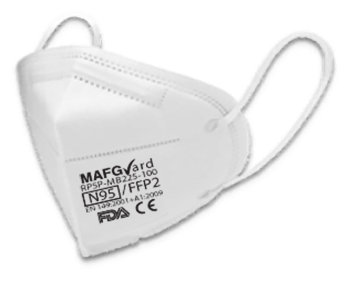 In-house 3 ply and N95 mask production machines. Capable of producing globally certified masks
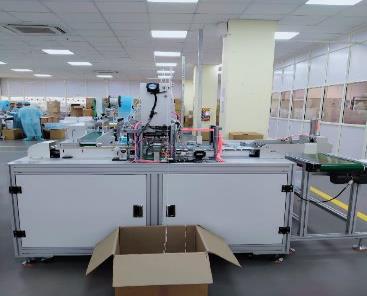 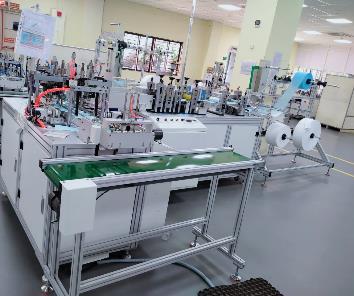 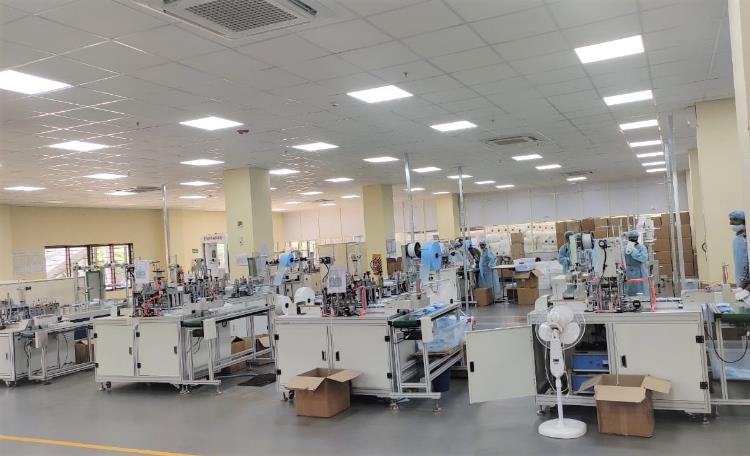 MEDICAL TEXTILES
Protective Masks

3 ply Surgical mask
3 ply mask - type 11R level 3 t e s ti ng with test  reports pure melt blown ﬁlter


Color: Blue / Green
3 Ply nonwoven material
Soft  elastic ear loop for easy ﬁt
Latex-free construction
Low lint
Size 175mm x 95mm
Ear loop head strap 18cm
Universal Size
Pliable nose piece provides  adjustment
Packaging (Box 50)
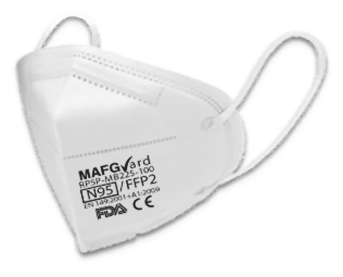 MEDICAL TEXTILES
Protective Masks

Protective respirator
[ without respirator ]
N95 mask type without the added valve


Colour: White
Features  BFE > 98% & PFE > 95%
Five  Layers   of   Material Include
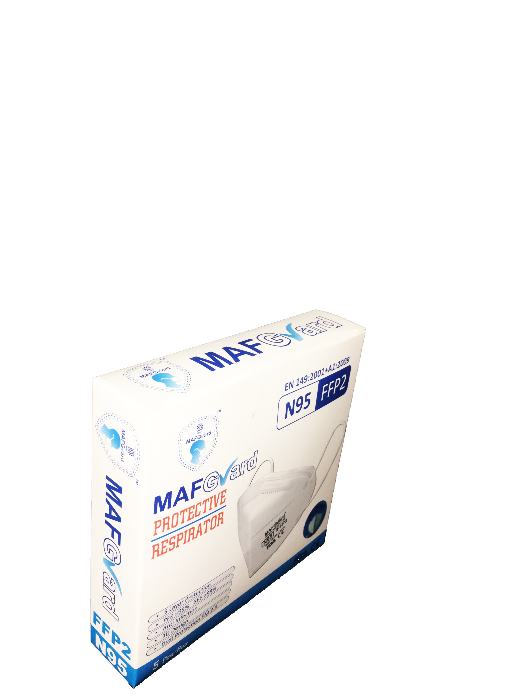 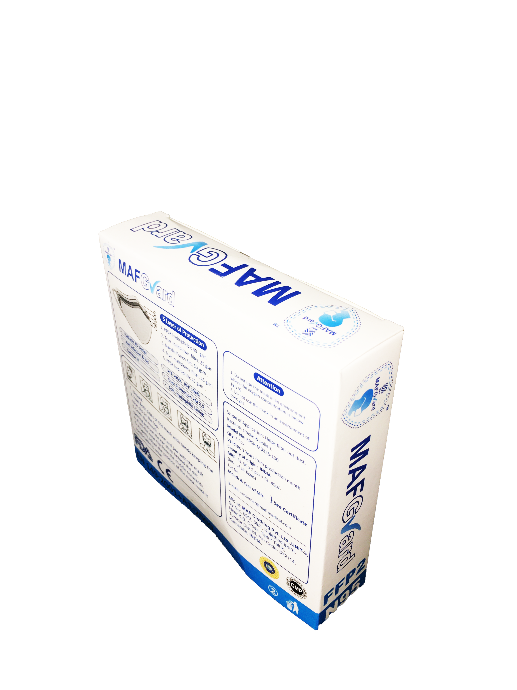 Latex free Elastic, ear loop/ head on
Size 4.13 ” W x 6.299 ” H
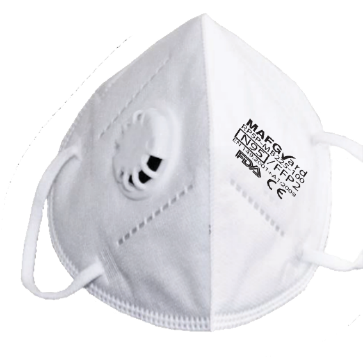 MEDICAL TEXTILES
Protective Masks

Protective respirator
[ with valve ]
N95 mask with added valve


Colour: White
Features  BFE > 98% & PFE > 95%
Five  Layers   of   Material Include
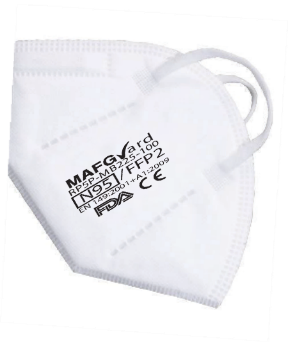 Latex free Elastic, ear loop/ head on
Size 4.13 ” W x 6.299 ” H
PPE Suit
MAF Medical Textiles oﬀers a range of disposable protective suits including  a full protective PPE suit
Zipper fastens to  underside of chin
3-piece hood
Fully elasticated waist
Ample crotch
Elastciated ankles
DISPOSABLE  PROTECTIVE COVERALL
Protecting People
MAFGuard Body Protective Coverall
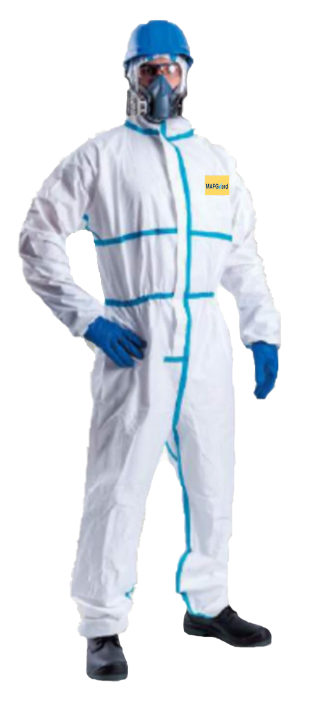 Type 4-B, 5-B, 6-B protective coverall against cytostatics, chemicals and  biological agents

The type 4, 5, 6 hooded limited-life chemical protection suit, MAFGuard offers good protection when handling pathogenic agents and against many chemicals and  biological agents. The well-known polyethylene film coated spunbonded is extremely  comfortable to wear and meets the requirements of EN 1149-1 being anti-statically treated. Suitable for use as a pandemic protective gown.
Approved for AAMI PB70 Level 4, Test involved ASTM 1670, Resistance of Materials  Used in Protective Clothing to Penetration by Synthetic Blood, ASTM 1671, Resistance  of Materials Used in Protective Clothing to Penetration by Blood-Borne Pathogens  Using Phi-X174 Bacteriophage Penetration.
MEDICAL TEXTILES
Ultrasonic seam  welding process.
Specialised machine designed for  sealing sewn seams for extra  protection.
Style Guide
Key features like wrist, neck and back style can vary from own to gown.  Use this style guide to understand the differences
WRIST STYLE OPTIONS	
Hybrid elastic wrist
Elastic wrist	Thumblock
Knit cuff
and thumblock
NECK STYLE OPTIONS	
Tape tab	Tie-neck	Over-the-head	hook and loop
BACK STYLE OPTIONS	
Open-back*	Full-back	Overlapping back panels and side ties (full-back)
*This photo represents an  example of an open-back gown,  but does not represent the style  of all open-back gowns.
ISOLATION GOWN LEVEL 1
Ensuring Care, Comfort & Compliance
Ensure you’re protected. Our protective apparel are  tested and passed through stringent quality checks. We  maintain highest quality standards to make sure you get  right product. As a leader in protective apparel, we also  provide wide range of comprehensive product line at low  acquisition costs with no compromise on quality.
MEDICAL TEXTILES
Style
Model Number
Non Surgical Isolation Gown  NS10 - SBPE000403 - OHKCFB
Non-surgical Isolation Gowns
Descripation
Full coverage, Light weight, low lint, ideal for protection  against minimal levels of fluids.
Over the head neck, Full back, knit cuff, side tie on waist  Non Woven, PPSB, PE laminate, 40 GSM
Knitted 1x1 rib, 97/3 poly/ elastane, 230 GSM, white  120 cm x 145 cm
Single Use  Non Sterile  stitching seam
Regular / Raglan
General Isolation in outpatient, inspection room at hospitals  and clinics
OEA
AAMI PB70 Level 1 - AATCC - 42 Water Impact </= 4.5g  Individual pcs in a sealed polybag
100 Pcs in a carton  53x41x42 cm
11.4 kgs.
2 yrs from the date of production
Design  Fabric  Cuﬀ  Size  Usage
Sterilisation
Seams  Sleeve
Intended Use
Device L  i s t i ng
T e  s  t  n g  standards  Packaging
Carton  Carton Size  Gross wt  Validity
MEDICAL TEXTILES
Style
Model Number
Non Surgical Isolation Gown  NS10 - SBPE000403 - OHKCFB
Non-surgical Isolation Gowns
Description
Full coverage, Light weight, low lint, ideal for protection  against minimal levels of fluids.
Over the head neck, Full back, knit cuff, side tie on waist  Non Woven, PPSB, PE laminate, 40 GSM
Knitted 1x1 rib, 97/3 poly/ elastane, 230 GSM, white  120 cm x 145 cm
Single Use  Non Sterile  stitching seam
Regular / Raglan
General Isolation in outpatient, inspection room at hospitals  and clinics
OEA
AAMI PB70 Level 1 - AATCC - 42 Water Impact </= 4.5g  Individual pcs in a sealed polybag
100 Pcs in a carton  53x41x42 cm
11.4 kgs.
2 yrs from the date of production
Design  Fabric  Cuﬀ  Size  Usage
Sterilisation  Seams  Sleeve
Intended Use
Device Listing              Te s t i n g   standards  Packaging
Carton  Carton Size  Gross wt  Validity
ISOLATION GOWN LEVEL 2
Ensuring Care, Comfort & Compliance
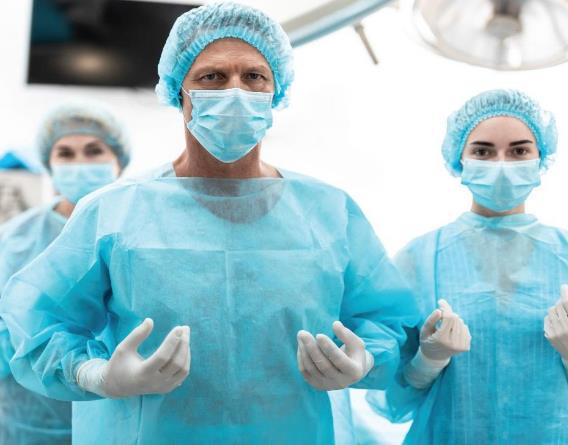 Ensure you’re protected. Our protective apparel are  tested and passed through stringent quality checks. We  maintain highest quality standards to make sure you get  right product. As a leader in protective apparel, we also  provide wide range of comprehensive product line at low  acquisition costs with no compromise on quality.
MEDICAL TEXTILES
Style
Model Number
Non Surgical Isolation Gown  NS20 - SMNL121401- HLKCOL
Non-surgical Isolation Gowns
Description
Full coverage, Medium weight, low lint, ideal for protection  against low levels of fluids.
Hook & Loop neck tie, overlap back, knit cuff, tie on waist  Non Woven, SMMS, PE laminate, 40 GSM
Knitted 1x1 rib, 97/3 poly/ elastane, 230 GSM, white  120 cm x 145 cm
Single Use  Non Sterile
ULTRASONIC seam welding  Regular / Raglan
General Isolation in outpatient, inspection room at hospitals  and clinics
OEA
AAMI PB70 Level 2 - AATCC - 42 Water Impact </= 4.5g  Individual pcs in a sealed polybag
100 Pcs in a carton  53x41x42 cm
11.4 kgs.
2 yrs from the date of production
Design  Fabric  Cuﬀ  Size  Usage
Sterilisat ion  Seams  Sleeve
Intended Use
Device Li s t i n g         Te  s t ng   standards  Packaging
Carton  Carton Size  Gross wt  Validity
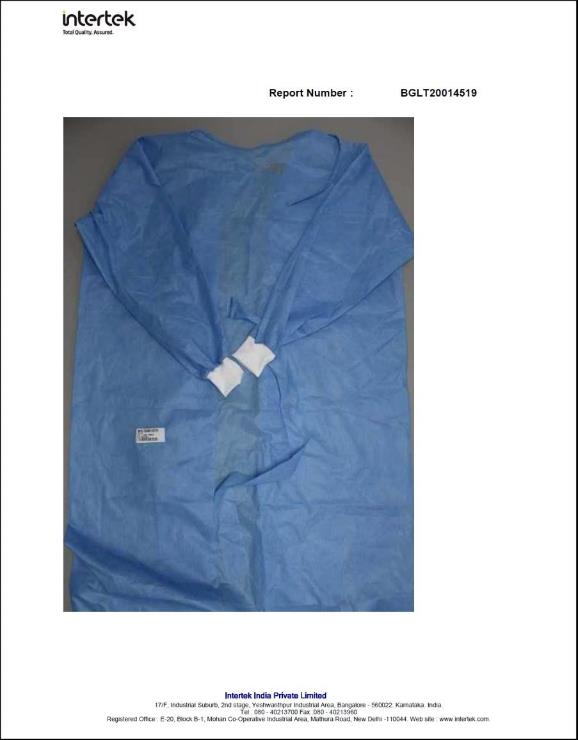 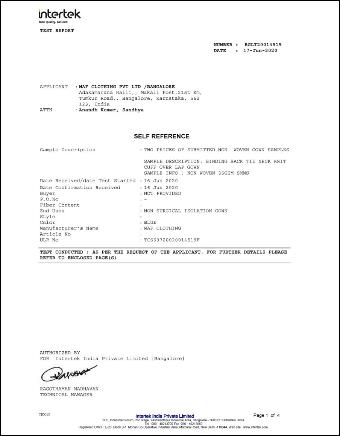 ISOLATION GOWN LEVEL 3
Ensuring Care, Comfort & Compliance
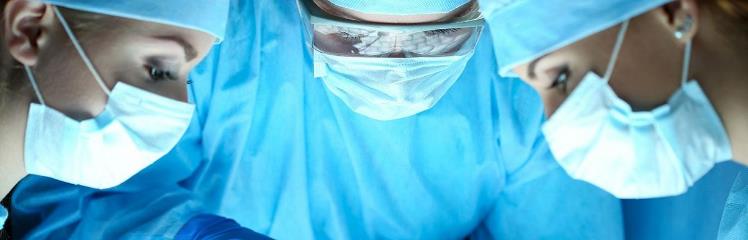 Ensure you’re protected. Our protective apparel are  tested and passed through stringent quality checks. We  maintain highest quality standards to make sure you get  right product. As a leader in protective apparel, we also  provide wide range of comprehensive product line at  low acquisition costs with no compromise on quality.
MEDICAL TEXTILES
What does it take to become a  Level 3 surgical gown?
Protective  apparel, including surgical gowns, are governed by a set of standards  and test methods that all manufacturers must meet.
MAFGuard has established a classification system (levels 1-4) for protective apparel used in health care facilities, including surgical  gowns, based on liquid barrier performance using standardised test methods. These test methods are recognised worldwide and  MAF ensures that each of it’s products are carefully tested using these specific tests.
Protection Levels
least protective
most protective
Within that standards, MAF carries out “Water resistance” tests to ensure the correct level of protection for each level of gown.
Water resistance Test 1
This test is called the “Water resistance: Impact Penetration  Test”. It Indicates how the fabric will resist strikethrough  when fluids splash or spray onto the fabric.
Water resistance Test 2
This test is called the “Water resistance: Hydrostatic Pressure  Test”. It indictes how fabric will resist strikethrough when water  pressure is applied to the surface of the fabric.
Testing the gown
Standards call for a surgical gown to meet the  requirements mentioned above in the critical zones in  order to be labeled a Level 3 surgical gown.
Cri�cal zones  that must pass:
Front chest  Sleeve seam  Sleeve
What areas are included in the critical zones?
There are typically 4 different areas that must pass within  the critical zones, including two in the front chest and two  on the sleeves. If a product passes Tests 1 and 2 in all  applicable areas, then it qualifies as a Level 3 Surgical  gown.
Front belt*  attachment point
MEDICAL TEXTILES
Style
Model Number  D e s c ription
Performance Non Surgical Isolation Gown  NS30--SBPE000501-H- LKCOL
Full coverage, Light weight, low lint, ideal for protection  against moderate levels of fluids.
Adjustable hook & loop neck fasteners, Overlap back, knit cuff,  double tie on waist
Non Woven, PPSB, PE coating, 50 GSM
Knitted 1x1 rib, 97/3 poly/ elastane, 230 GSM, white  120 cm x 145 cm
Single Use  Non Sterile
Ultrasonic seam welding  Regular / Raglan
Arterial blood draw, Inserting an IV, Emergency Room, Trauma  OEA
AAMI PB70 Level 1 - AATCC - 42 Water Impact</= 1.0g  AATCC-127 Hydrostatic pressure > 50 cm
Individual pcs in a sealed polybag  80 Pcs in a carton
53x41x55 cm
12.4 kgs.
3 yrs from the date of production
Performance Non-surgical Isolation Gowns
Design
Fabric  Cuﬀ  Size  Usage
S terilisation  Seams  Sleeve
Intended Use  Device Listing              Te s t i n g   standards
Packaging  Carton  Carton Size  Gross wt  Validity
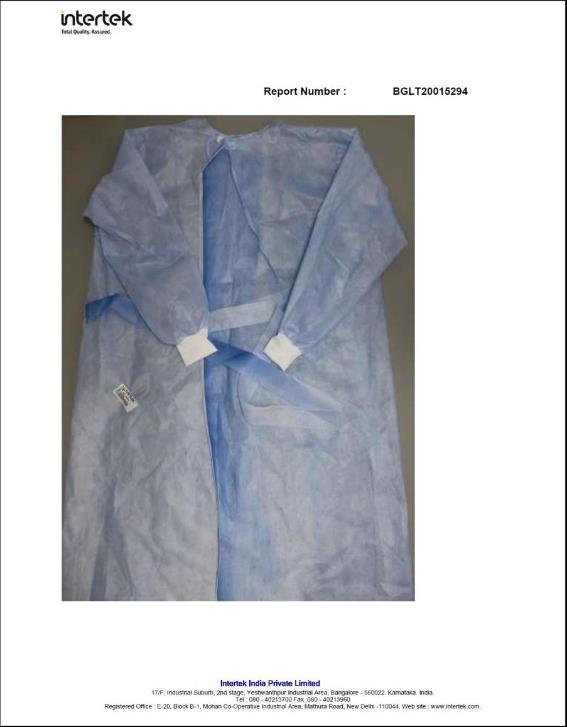 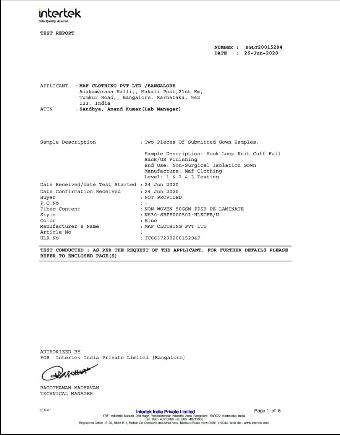 ISOLATION GOWN LEVEL 4
Ensuring Care, Comfort & Compliance
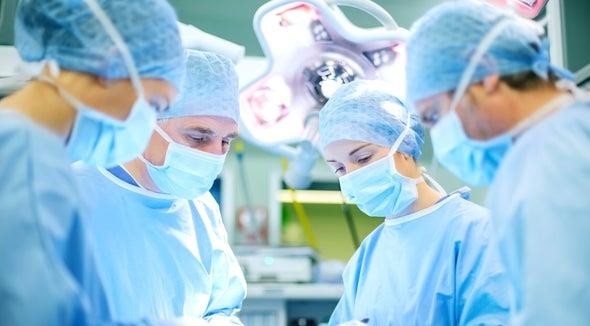 MEDICAL TEXTILES
Style
Model Number  Description
Impervious Non Surgical Isolation Gown  NS40-SBPE000700-H- LKCOL
Full coverage, Light weight, low lint, ideal for protection  against High levels of fluids
Adjustable hook & loop neck fasteners, Overlap back, knit cuff,  double tie on waist
Non Woven, PPSB, PE coating, 70 GSM
Knitted 1x1 rib, 97/3 poly/ elastane, 230 GSM, whit  120 cm x 145 cm
Single Use  Non Sterile
Ultrasonic seam welding  Regular / Raglan
Pathogen resistance, Infectious diseases (non-airborne),  Large amounts of fluid exposure over long periods
OEA
AAMI PB70 Level 4
Impervious Non-surgical Isolation Gowns
Design
Fabric  Cuﬀ  Size  Usage
Sterilisation    Seams  Sleeve
Intended Use
Device Li s t i ng          Te  s  t i  ng  standards
Packaging  Carton  Carton Size  Gross wt  Validity
Individual pcs in a sealed polybag
60 Pcs in a carton  53x41x42 cm
13.9 kgs.
3 yrs from the date of production
MEDICAL TEXTILES
Gowns for  out patients  and visitors  to hospitals.
MEDICAL TEXTILES
Gowns for restaurants.
MAF MT has developed gowns and coveralls for the growing demand of PPE in the restaurant and service industry. Our products offer  a high level of protection that will meet the needs of any business requiring protection from cross-contamination.
MEDICAL TEXTILES
Disposable bedsheets, pillow cover and curtains
MEDICAL TEXTILES
Disposable seat covers
With people still reliant on public transport, MAF MT recognises the  need for protection against contanimation in unavoidable close  proximity areas. MAFGuard seat covers are the perfect solution to  protecting an individual on public transport such as planes, trains  and road vehicles.
2 styles of seat cover, svaialble in multiple colours.
MEDICAL TEXTILES
By MAF Clothing PVT. LTD.
Thank you